07 January 2023
Operations with surds:Dividing by surds
LO: To simplify expressions dividing by surds.
To rationalise the denominator.
Simplify the fraction
5
Dividing by surds
When a fraction has a surd as a denominator we usually rewrite it so that the denominator is an integer (rational number).
This is called rationalizing the denominator.
Remember, if we multiply the numerator and the denominator of a fraction by the same number the value of the fraction remains unchanged.
Simplify the fraction
5
5
Dividing by surds
When a fraction has a surd as a denominator we usually rewrite it so that the denominator is a rational number.
This is called rationalizing the denominator.
=
×
2
We are in fact multiplying by one, which does not change the value of the original expression.
3
1)
2)
3)
2
3
2
Dividing by surds
Simplify the following fractions by rationalizing their denominators.
=
=
=
×
×
×
3
5
28
1)
2)
3)
√7
1 - √2
4 + 3√7
Rationalising the denominator
Here there are examples of how to deal with problems that have a sum as the numerator:
×
×
×
2 + √3
=
=
=
7
2
3
Express
1
1
Rationalising the denominator
(a + b) (a – b) = a2 - b2
With integer denominator
=
=
=
×
4 – 3
1
We are in fact multiplying by one, which does not change the value of the original expression.
Express
Rationalising the denominator
(a + b) (a – b) = a2 - b2
×
=
Multiplying by the radical conjugate of the denominator
With integer denominator
=
simplifying
9 – 2
=
7
Express
Rationalising the denominator
(a + b) (a – b) = a2 - b2
=
=
×
4 – 7
–3
With integer denominator
–1
If the denominator is negative we have to make it positive
×
–1
–3
=
3
=
3
Thank you for using resources from
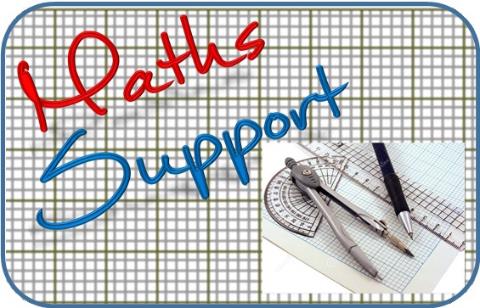 For more resources visit our website
https://www.mathssupport.org
If you have a special request, drop us an email
info@mathssupport.org